Tvorba softvéru pre konštrukciu a analýzu kontextovej jazykovej siete v anglickom jazyku
Týždeň 1,2
Siete
Pozostávaju z uzlov/vrcholov a hrán, ktoré ich spájajú
V prípade mojej práce len neorientované hrany, hrany sú “obojsmerné”
Komplexné siete – veľký počet vrcholov, netriviálne vlastnosti
Modely sietí:
Náhodné siete
Siete malého sveta 
Siete s preferenčným pripájaním 
        (Scale-free)
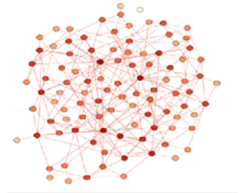 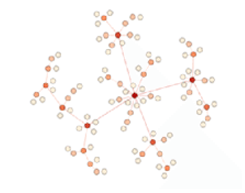 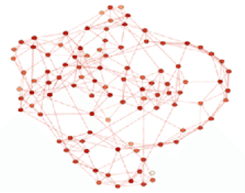 Scale-free
Random
Small world
Bezškálové siete(scale-free)
Vyznačujú sa distribúciou stupňov vrcholov popísanou vzťahom, 		 ktorý sa riadi sa mocninovým zákonom (power law) 
Distribúcia stupňov vrcholov je funkcia, ktorá reprezentuje pravdepodobnosť, že je náhodne vybraný uzol stupňa k 
V reálnom svete existuje veľa sietí bezškálových sietí
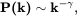 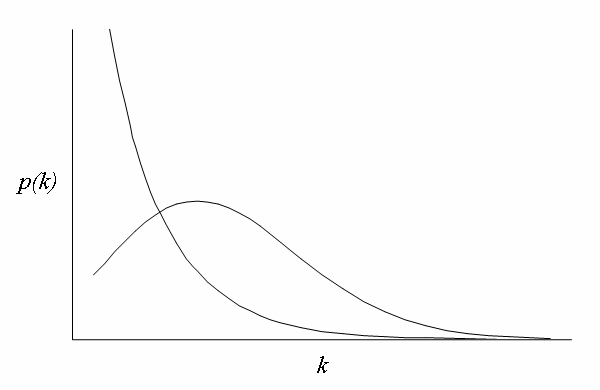 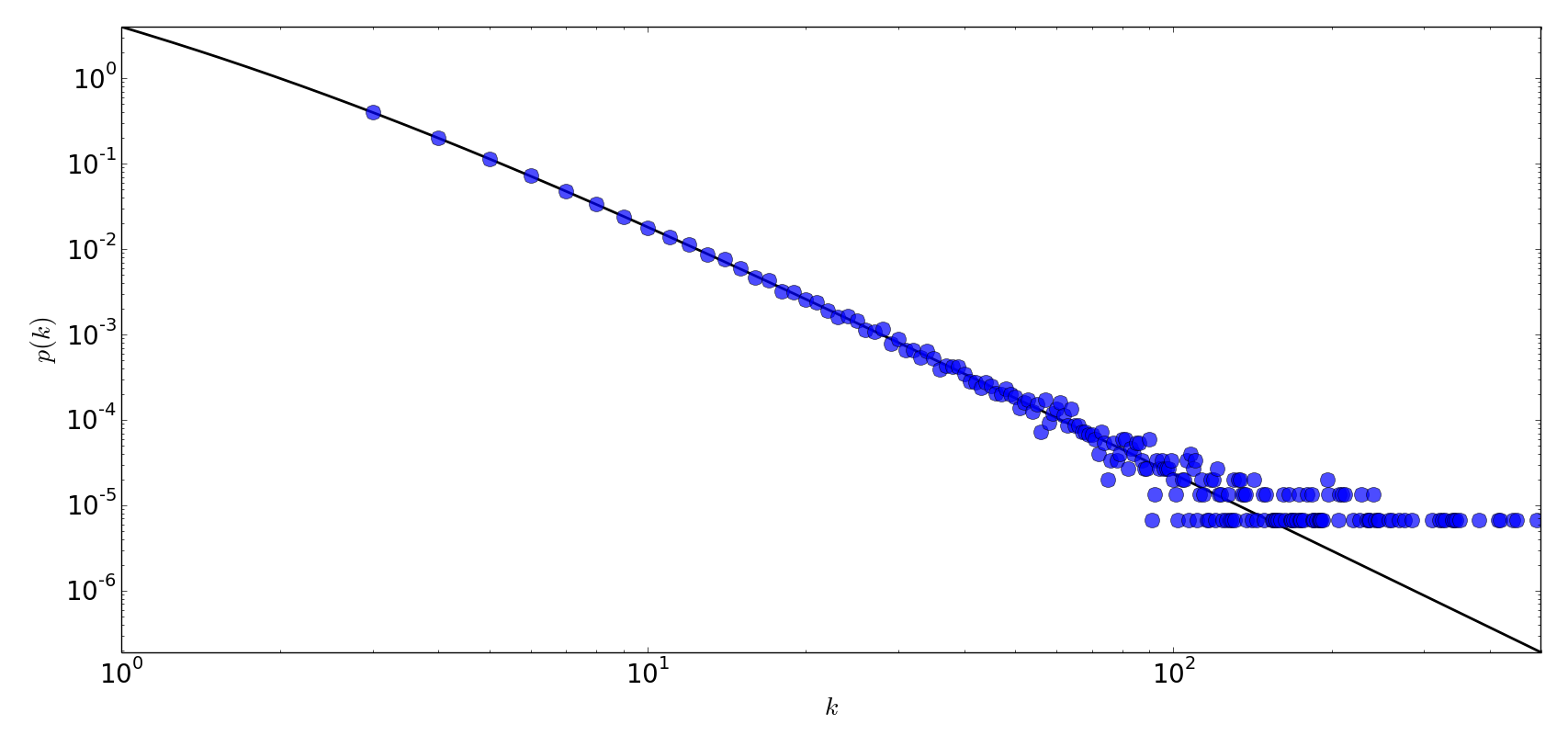 Barabási–Albert model
Model siete s preferenčným pripájaním uzlov
Na začiatku malý náhodný alebo kompletný graf
Pravdepodobnosť, že sa k ľubovoľne vybranému uzlu i pripojí nový uzol je definovaná vzťahom
Nový uzol sa pripája preferenčne k uzlom s vysokým stupňom
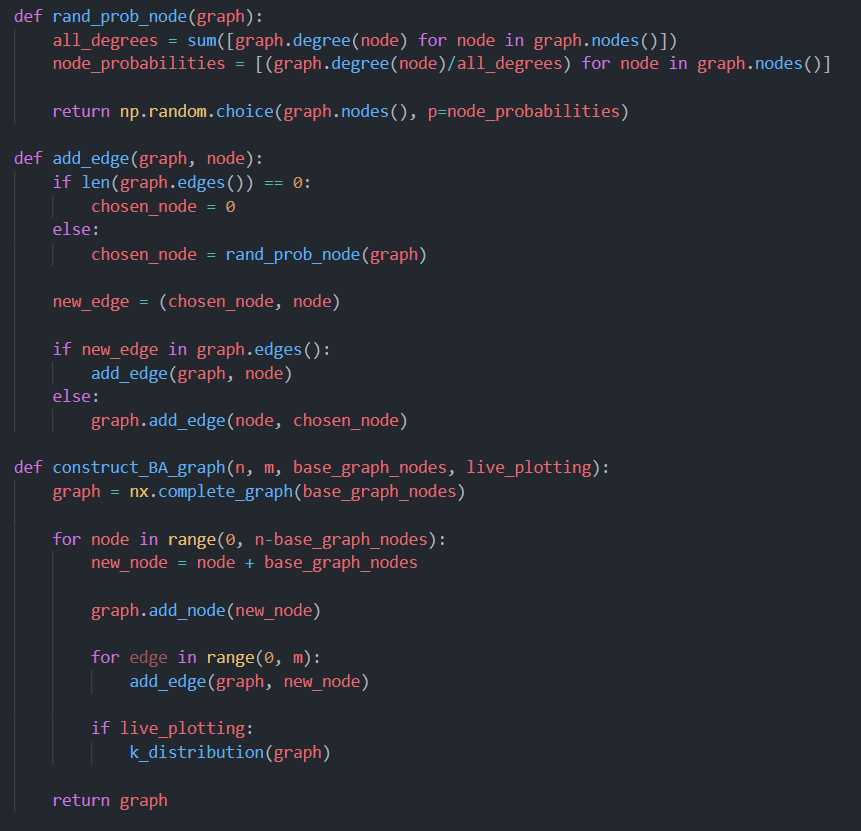 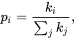 Slovné siete
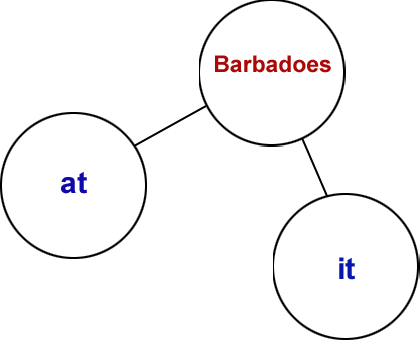 Dva druhy:
Sémantické
Syntaktické

“While they staid at Barbadoes it was plainly discovered that not only the inhabitants there were against the general design, but that the seamen bandied against the land-men, and gave them not that assistance and furtherance which was in their power.”
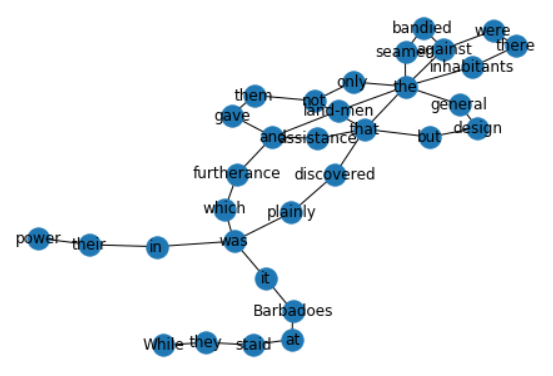